APAMVET BREVE DESCRIÇÃO
NON OMNIS MORIAR
NÃO MORREREI POR INTEIRO
O aforismo idealizado para representar o sentido e pensamento da Academia Paulista de Medicina Veterinária – APAMVET é o seguinte:
   “ non omnis moriar ”
 cujo significado na última flor do Lácio, como Olavo Bilac – “o Príncipe dos Poetas Brasileiros”- denominou o idioma português , é   “não morrerei por inteiro”.
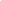 NON OMNIS MORIAR
Com essas orgulhosas palavras, Horácio concluiu sua Coletânea de Odes, no ano 20 d.C. certo de que sua obra lhe granjearia a imortalidade poética. A frase ainda é famosa e é citada para representar “status” de notoriedade imorredoura entre poetas e intelectuais de todos os tempos: o de uma obra superar, por sua fama, os limites, aparentemente, intransponíveis da morte de seu autor.
NÃO MORREREI POR INTEIRO
Por extensão, esse apotegma também, tem sido aplicado a quem conquistou notoriedade digna da imortalidade, por outro feito notável – não necessariamente de caráter poético e literário – ou mesmo, banalmente mortal, a propósito da lembrança que alguém ilustre deixou após sua morte.

© APAMVET - 2008Academia Paulista de Medicina VeterináriaTodos os direitos reservados. all rights reservedapamvet@apamvet.comE-mail.: apamvet@apamvet.com
LOGOTIPOS
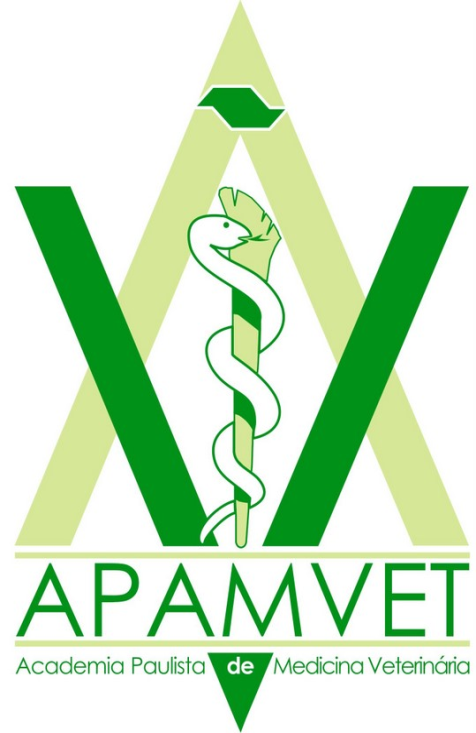 Logotipo em veludo                                          Logotipo em papel

A arte final do logotipo é da autoria do confrade 
Raphael Valentino  Riccetti
HISTÓRICO
Numa reunião plenária do CRMV SP, realizada em 27 de novembro 1997, Prof. Dr. Flávio Prada, então presidente, aprovou o  projeto pioneiro de criação da Academia de Ciências Veterinárias.
Este projeto acabou adormecido.
Anos mais tarde, a “Velha Guarda” ou, como  denominava o advogado Dr. Pyrro Massela, ex- secretário da FMV USP, os “ Paladinos da Medicina Veterinária Paulista” se reuniam na casa do Prof. Vicente Borelli . Chegou a ter 55 participantes, dos quais 30 eram veterinários, e desses, 12 seriam  futuros Acadêmicos. Em 13 de dezembro 2003, foi instituída uma Associação que se transformaria, mais tarde, em Academia.
Em 9 de setembro 2004, o interventor do CRMV SP, Prof.Dr. Flávio Prada, durante o 6º Congresso de Medicina Veterinária, realizado na cidade de Santos, criou a Academia Paulista de Medicina Veterinária – APAMVET -, cuja sede seria o próprio Conselho. 
Prof. Dr. Eduardo H. Birgel e Profa.Dra. Arani Nanci Bonfim Mariana coordenaram os trabalhos da elaboração dos estatutos, com a colaboração dos Acadêmicos  Prof.Dra. Clotilde Germiniani, de Curitiba, e Prof.Dr. Sérgio Bogado, do Rio de Janeiro, além do sempre prestativo Pyrro Massela.
Em 17 de novembro 2005, foi empossada a comissão especial de gestão sob a presidencia do Prof. Birgel. Foram eleitos 8 Patronos e 8  Acadêmicos titulares e no dia seguinte completou-se a indicação de mais 8 Patronos e Acadêmicos titulares. Por sugestão do Prof. Birgel, as 50 cadeiras vagas deveriam ser completadas aos poucos, para oferecer às novas gerações a oportunidade de eleger novos membros.
E assim foi feito : 
em 9 de março 2012, foram empossados mais 6 acadêmicos titulares e referidos patronos 
em 28 de junho 2018 , mais 8 Acadêmicos titulares e patronos
em 12 de dezembro 2019, foram eleitos mais 5 membros titulares e seus patronos.
Foram eleitos, desde a fundação da Academia,   42 acadêmicos titulares. Durante este período, lamentamos o falecimento de 14 confrades. Hoje  (2020) temos  33 Acadêmicos titulares e patronos,  tendo ainda 2 vagas não preenchidas.
REGISTROS  ADMINISTRATIVOS
Registro em cartório :

	“A Academia Paulista de Medicina Veterinária (APAMVET), entidade civil de direito privado, sem fins lucrativos, têm por objetivos”, os a seguir detalhados

Objetivos

I - Cultivar a observância da Deontologia, bem como o estudo da História e da Ciência Médico-Veterinárias.
REGISTROS  ADMINISTRATIVOS
Objetivos

II - Promover o intercâmbio técnico-científico cultural e social entre as entidades congêneres e instituições públicas e privadas com atividades ligadas à Medicina Veterinária.

III - Contribuir para o desenvolvimento, o congraçamento e o progresso geral da Medicina Veterinária.
REGISTROS  ADMINISTRATIVOS
Objetivos

IV - Promover a profissão médico-veterinária perante a sociedade.

V - Contribuir para o aprimoramento do ensino da Medicina Veterinária.

Os estatutos podem ser encontrados no site www.apamvet.com na aba “estatutos”.
REGISTROS  ADMINISTRATIVOS
CNPJ   : 10.717.533/0001-42

Isenção de inscrição estadual

Registro na Prefeitura ( com taxa anual de renovação)
REGISTROS  ADMINISTRATIVOS
Marcas nominativas e figurativas registradas no INPI
REGISTROS  ADMINISTRATIVOS
Plataforma web :
     www. apamvet.com     site mantido pelo Prof. Birgel
   
     www.publicações.apamvet.com.br  aos cuidados da
       bibliotecária    Natalia  Leoni  : leonibr@yahoo.com.br 

      Responsável técnica do Boletim : 
      Dra. Regina Pimenta (regina@pimenta.com)

      Diagramação do Boletim :  
      Laís- comunicação – CRMV SP
REGISTROS  ADMINISTRATIVOS
Endereço  da Apamvet:	
       Excepcionalmente e temporariamente, após a venda     da sede da SPMV, Prof. Birgel indicou seu endereço residencial : Rua Barbosa Lopes 191 - CEP – 047200-000 São Paulo-SP
       Conta bancária : 
Banco Itaú Agencia 0300 – C.corrente 74211-1
REGISTROS  ADMINISTRATIVOS
Contador :  Dr. Sergio Mantovanelli 

 	 s.mantovanelli@uol.com.br
 	 Rua Dom Andrés Lamas 268 – Tatuapé-03084-020 	São  Paulo

 Remessa mala direta e armazenamento livros 

	JAB mala direta - Tatiana Bortolani                                     	tatiana@jabmaladireta.com.br
FORNECEDORES
Capelo :
               MAISON DE LELLO RIGOR E MODA 
      Rua Artur Prado 145 - Bela Vista
      São Paulo, SP | CEP: 01322-000  (11) 3287-3792
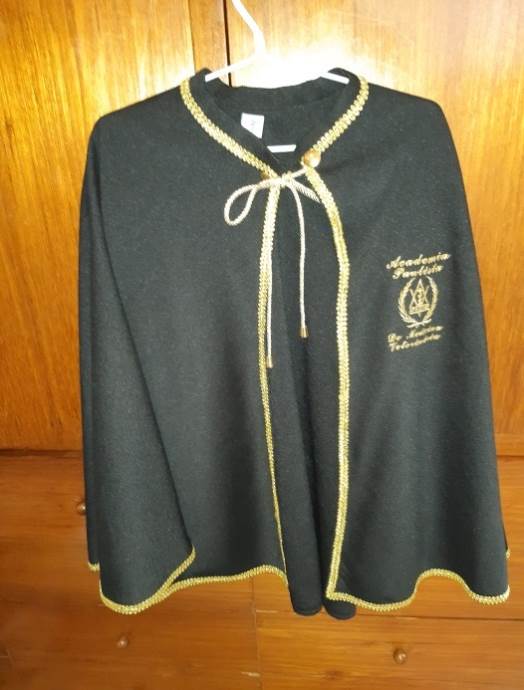 FORNECEDORES
Placas :

            Sérgio   contato@palaciodosbrindes.com.br
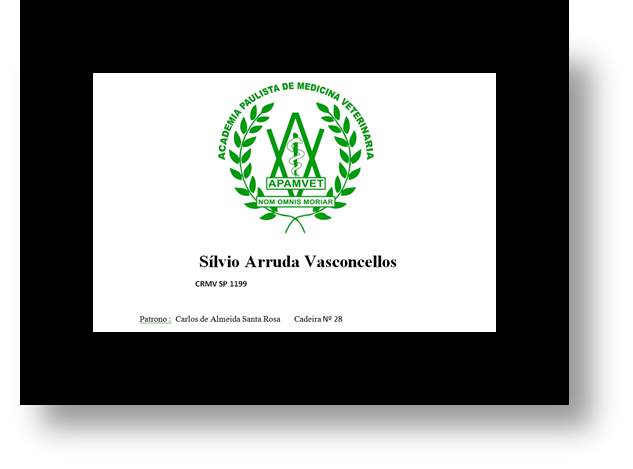 FORNECEDORES
Medalhas : 

           Metalúrgica Langone – Rua Otto Dalchau 442 – Caieiras -  97632-6528
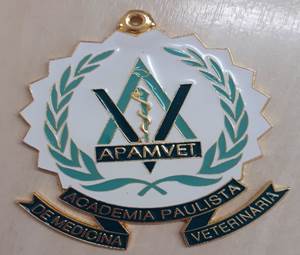 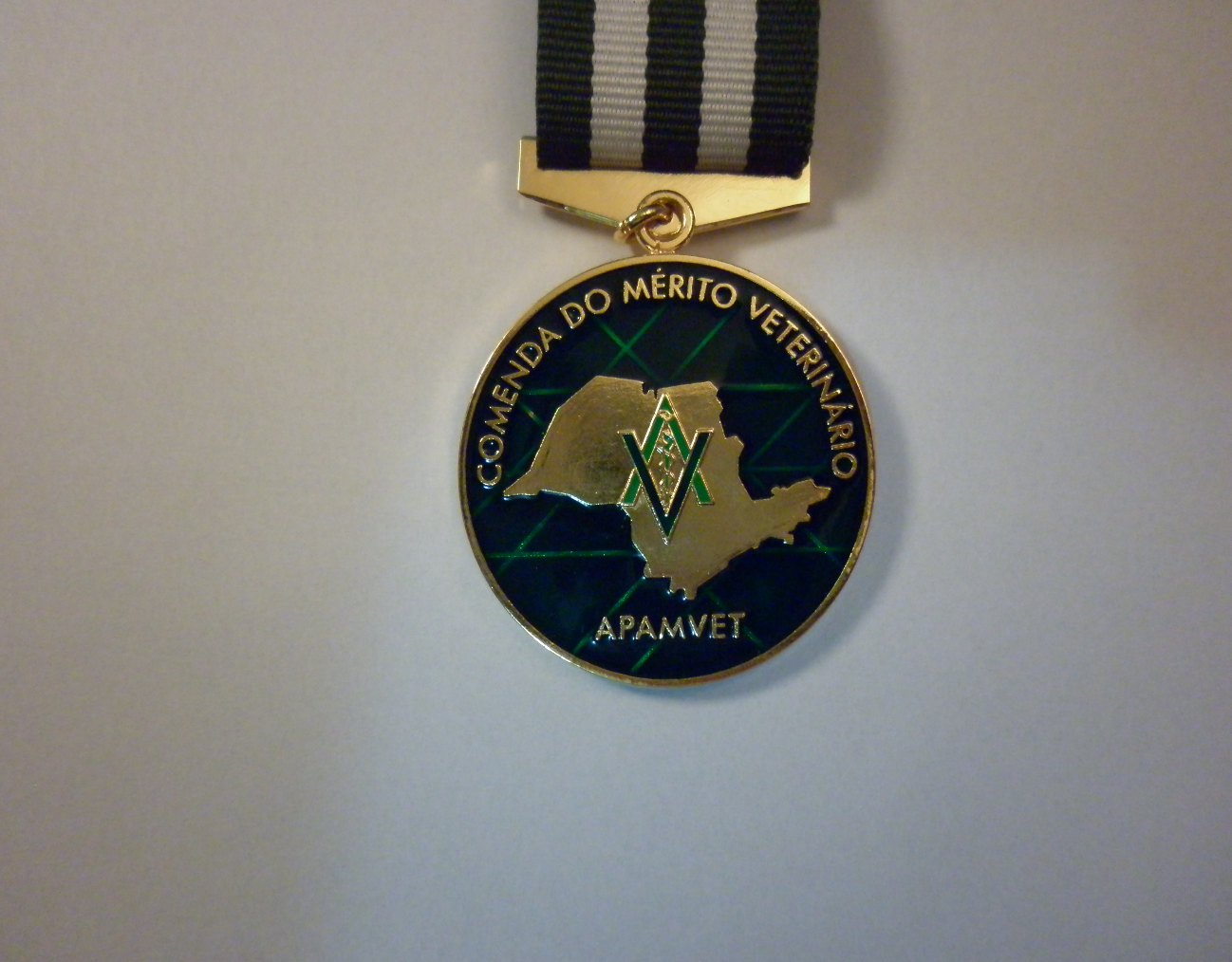 FORNECEDORES
Buffet:
         Finger Food        Paulo e Ana  
         contato@fingerfood.com.br
APOIOS
Conselho Regional de Medicina Veterinária de
                  S.Paulo
           Faculdade de Medicina Veterinária e Zootecnia
                 USP
          Sociedade  Paulista de Medicina Veterinária 
    enquanto estava funcionando  com sede própria

         Associação dos ex-alunos da FMVZ USP

         Academia de Ciências Farmacêuticas do Estado de 
         S.Paulo
PUBLICAÇÕES
2010  - Boletim Apamvet
   Propostas do Boletim e a integração com o CRMV-SP:
Criada havia poucos anos, a Academia Paulista de Medicina Veterinária, APAMVET, apresentou à comunidade médico-veterinária do Estado de São Paulo o presente Boletim, cujo escopo primordial é o de levar aos profissionais informações, esclarecimentos, subsídios técnicos e aspectos sócio-econômicos da profissão, que possam enriquecer e facilitar o dia-a-dia dos mais de 35.000 médicos veterinários paulistas.
PUBLICAÇÕES
Hoje ,com sua edição on-line, o Boletim tem um alcance muito maior e depende da Academia para ampliar seu leque de leitores. A partir de janeiro 2020, o Boletim é divulgado no site do CRMV SP .

    A APAMVET deseja, com o Boletim, servir de ponte entre os anseios dos profissionais e as entidades representativas da classe, como o CRMV-SP, a Sociedade Paulista de Medicina Veterinária, o Sindicato dos Médicos-Veterinários do Estado de São Paulo e as instituições governamentais e privadas ligadas à profissão.
PUBLICAÇÕES
2007  site  www.apamvet.com      fundado e mantido
                                                               pelo Prof. Birgel 
        2010  - Boletim Apamvet

        2015 – Virtuosa Missão

       2018 em diante -  Mídias sociais  -    
       www.publicacoes.apamvet.com.br
Reuniões científicas
2018          “Mesa redonda sobre fisioterapia em 
                            animais   atletas : fixação  da patela”   no 
                            auditório do CRMV SP

        2018           “ Nanotecnologia : novas abordagens
                            farmacológicas e  terapêuticas em 
                             medicina veterinária. Perspectivas para   
                             os próximos anos “     no auditório do
                             CRMV SP
COMUNICAÇÃO
Existem 2 endereços na web :

O primeiro, fundado em 2007, mantido pelo Prof. Birgel às suas expensas e com mais de 32.000 visitas 
             www.apamvet.com
COMUNICAÇÃO
COMUNICAÇÃO
e o 2º endereço , mais recente, mantido pela Apamvet para divulgação de trabalhos científicos e do Boletim Apamvet : www.apamvet.com.br
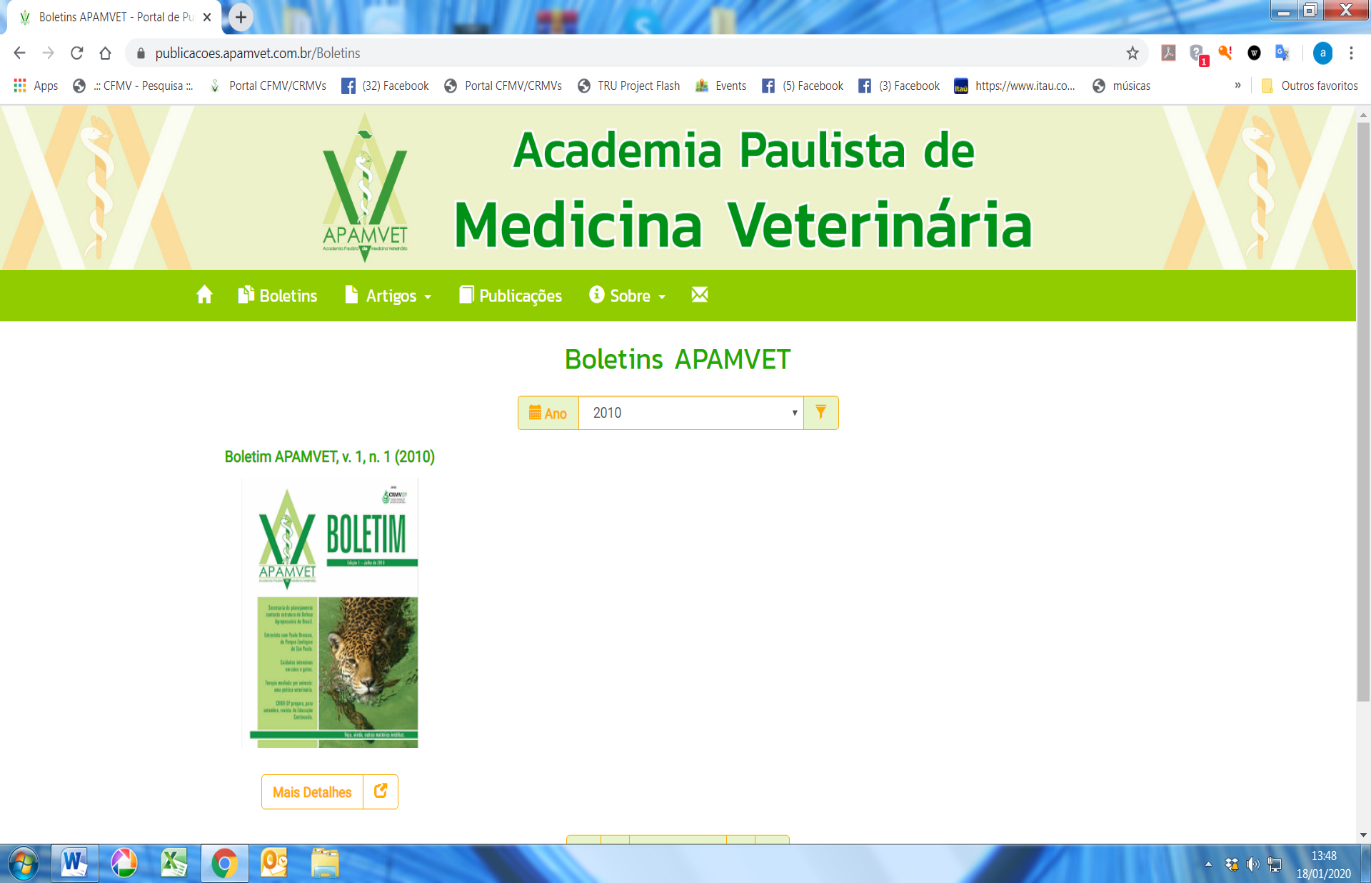